POMINO-TROPOMI consistent HCHO and NO2 retrieval with insights for TEMPO and GEMS instruments
Yuhang Zhang1,2 
yuhang_zhang@pku.edu.cn

Huan Yu2, Isabelle De Smedt2, Jintai Lin1, Nicolas Theys2, Michel Van Roozendael2, Gaia Pinardi2, Steven Compernolle2

Department of Atmospheric and Oceanic Sciences, School of Physics, Peking University 
Royal Belgian Institute for Space Aeronomy (BIRA-IASB)
TEMPO/GEMS Joint Science Team Workshop
Hawaii, 30 August 2024
From TROPOMI to the new era of Geo-ring
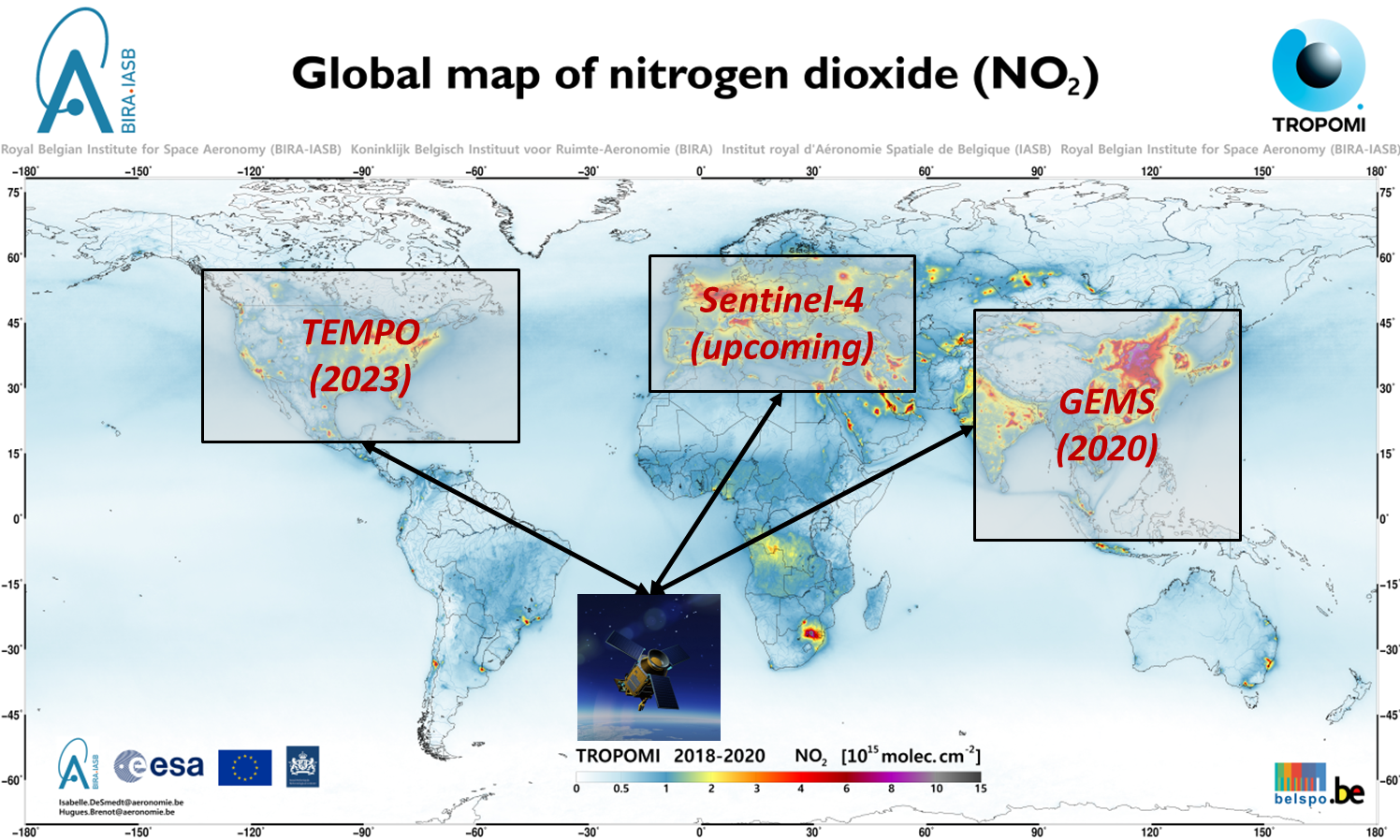 2
Inconsistency of ancillary parameters in operational NO2 and HCHO air mass factor (AMF) algorithm
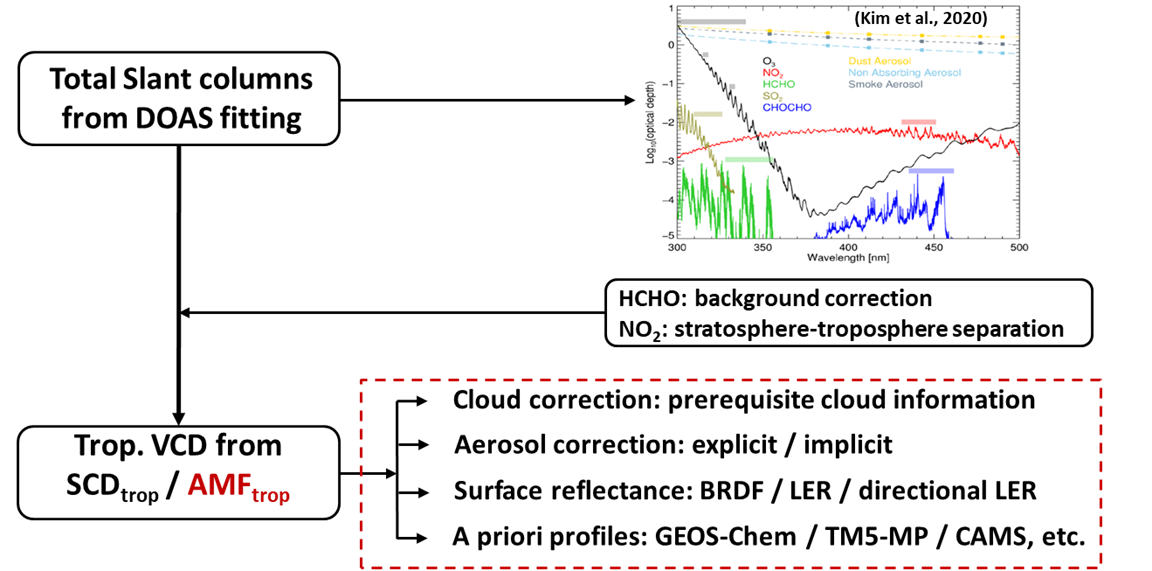 3
POMINO algorithm for consistent global HCHO and NO2 AMF calculation
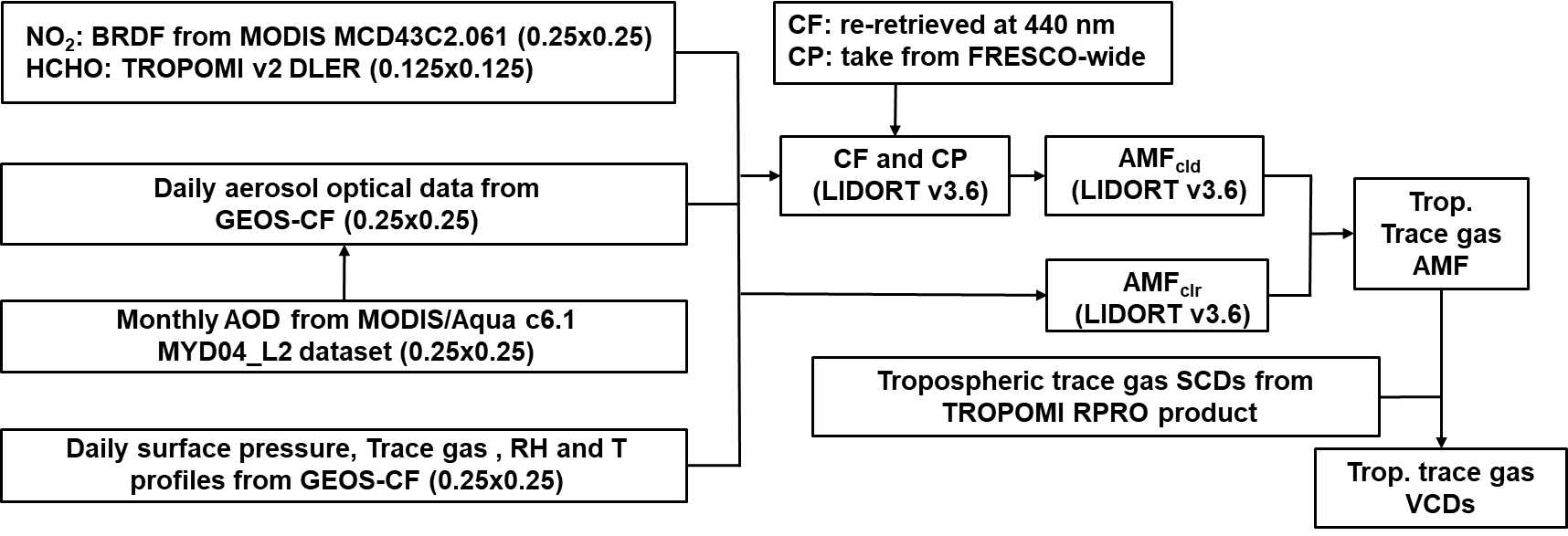 Improved consistency in POMINO algorithm
4
Good spatial agreement but lower RPRO HCHO and NO2 columns by 10-20% over polluted regions
HCHO: RPRO v2.4.1 – POMINO
NO2: RPRO v2.4.0 – POMINO
HCHO: POMINO
NO2: POMINO
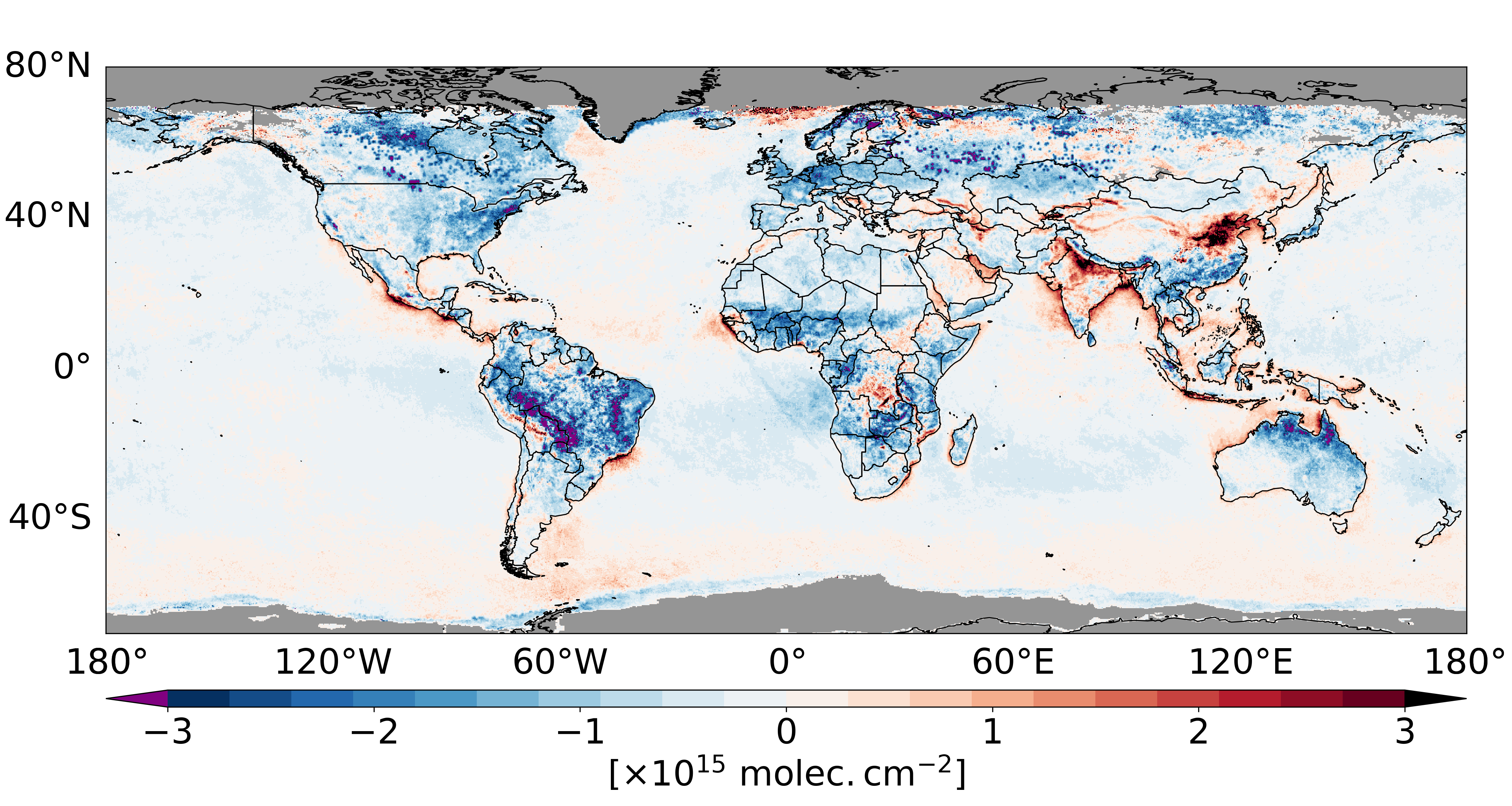 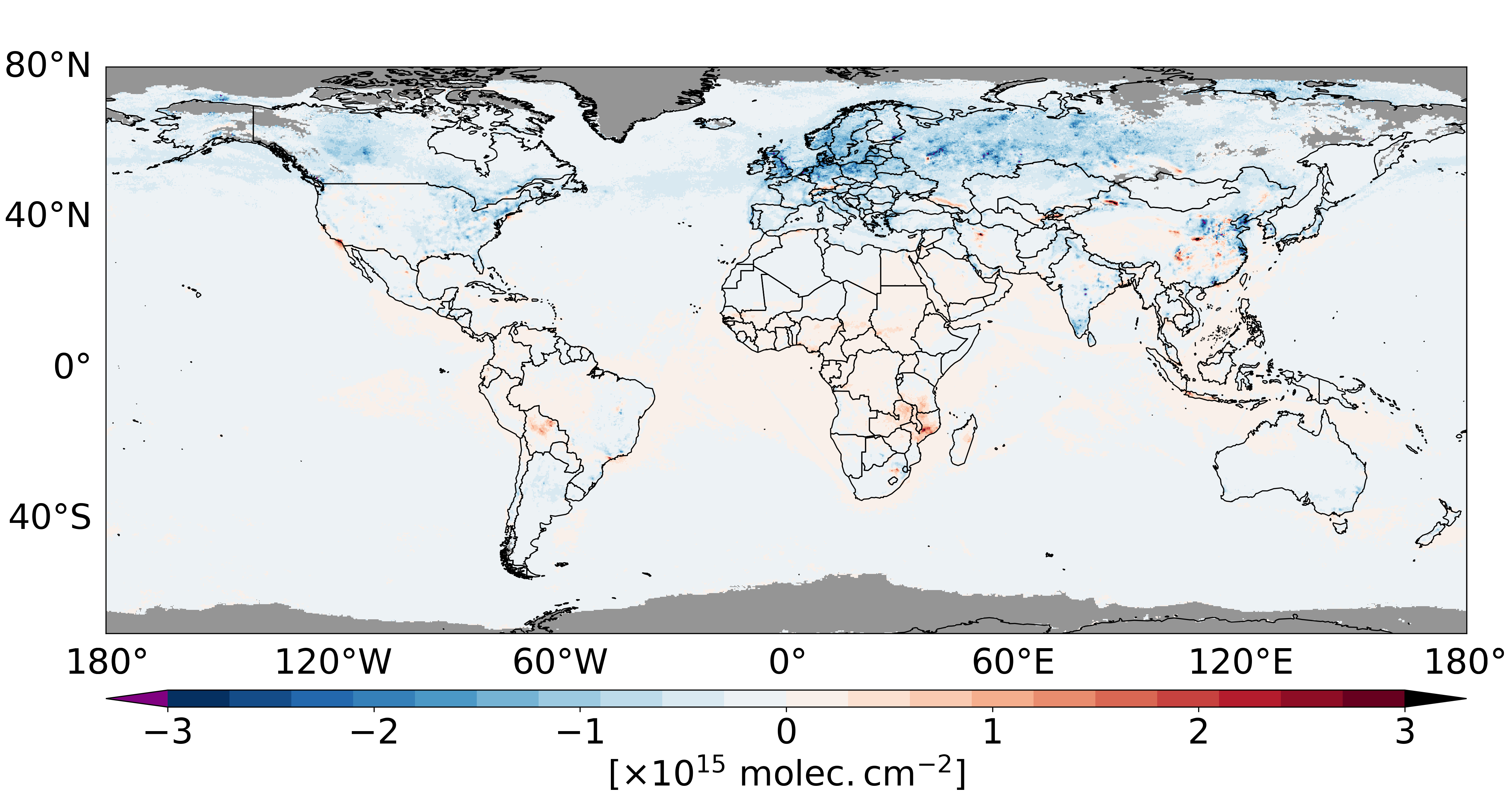 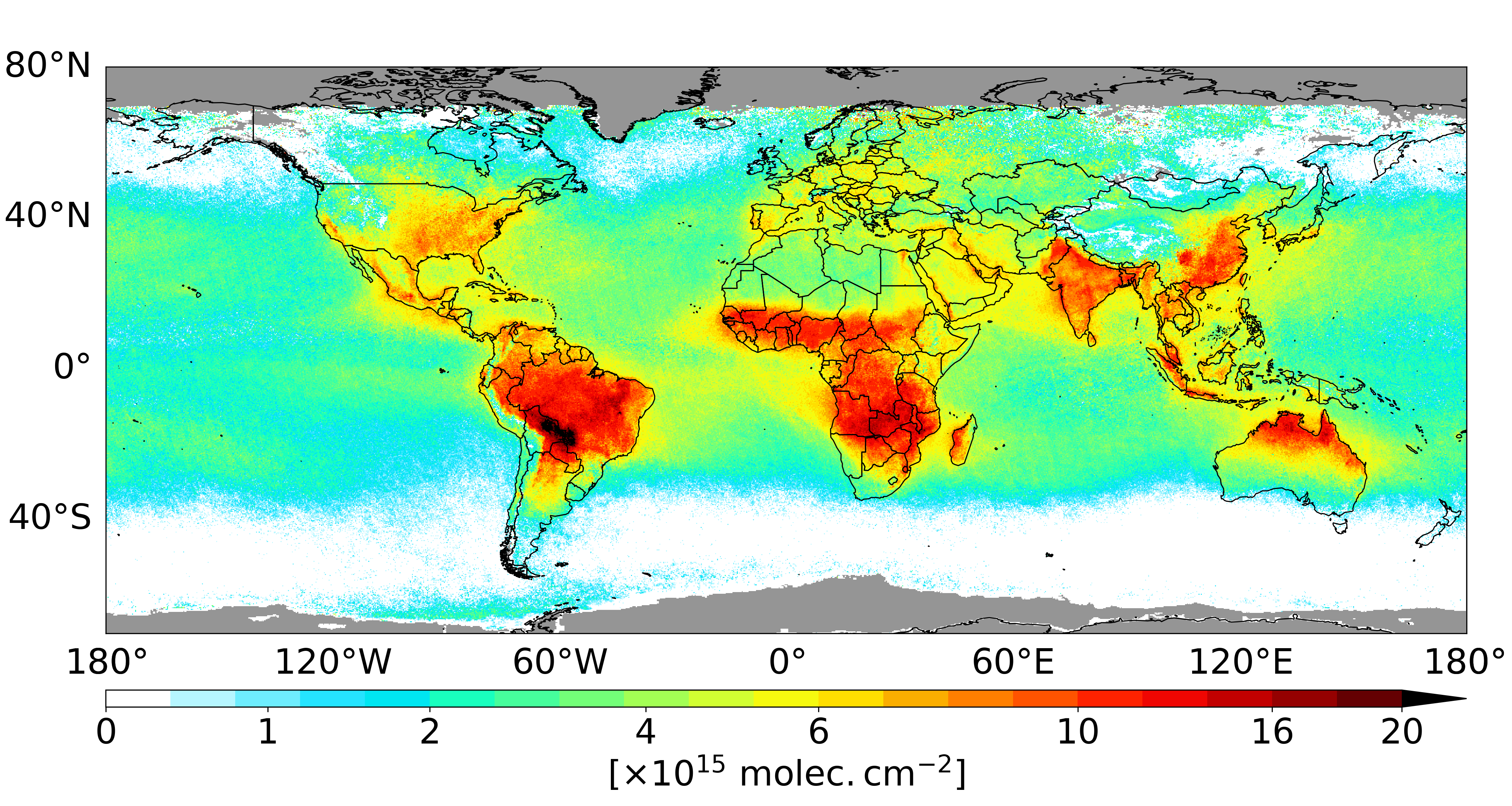 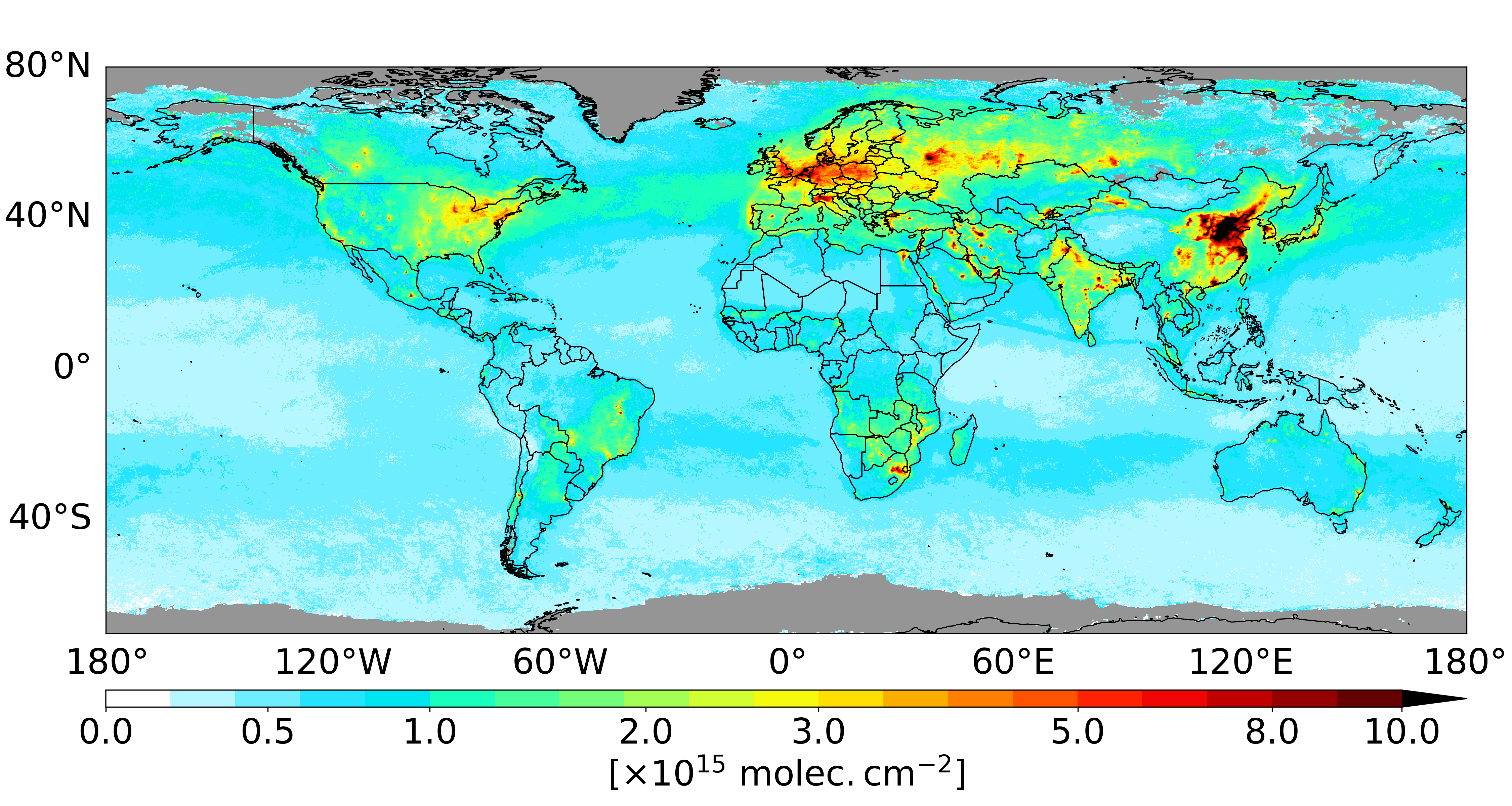 NO2: RPRO v2.4.0
HCHO: RPRO v2.4.1
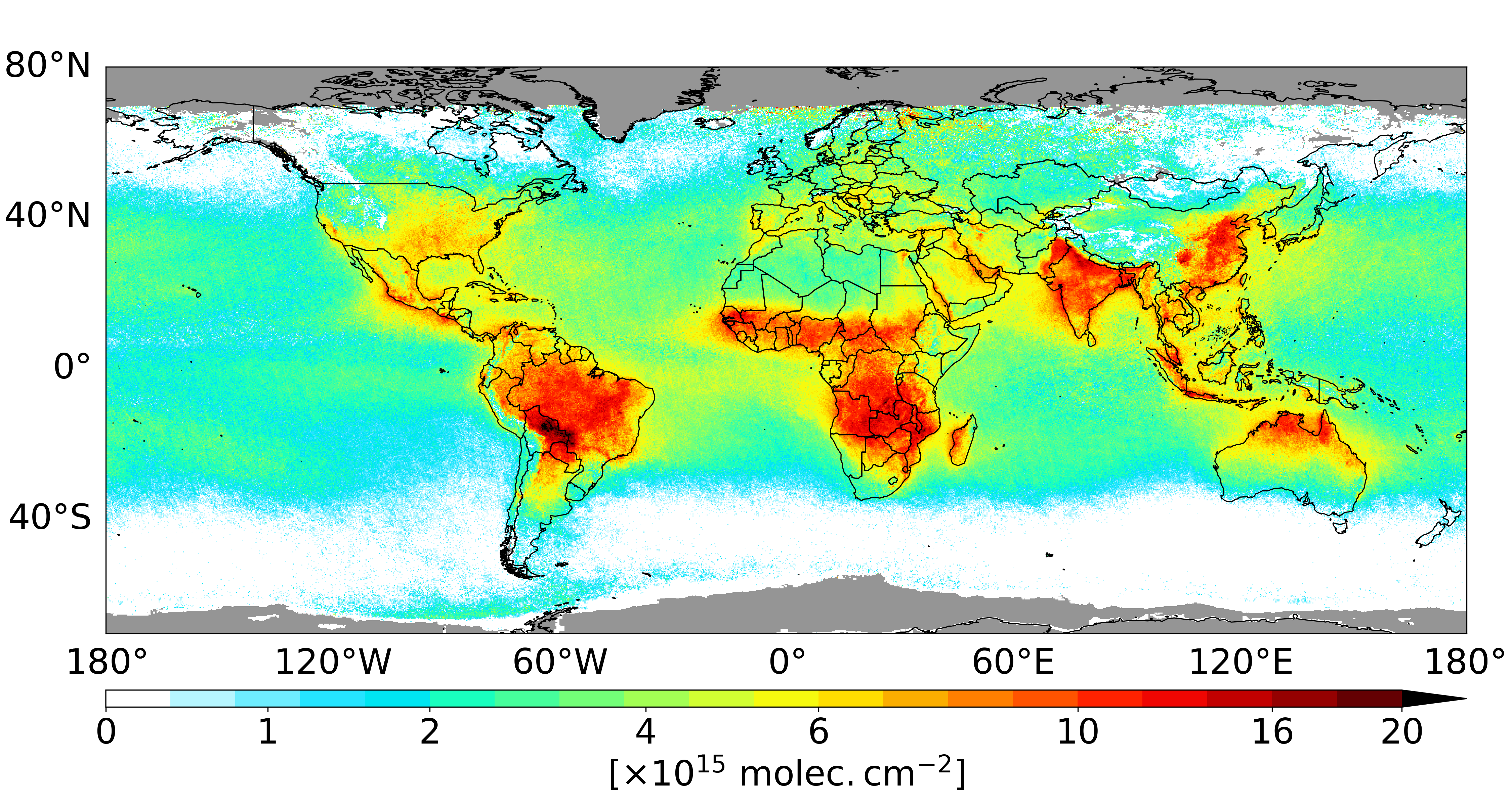 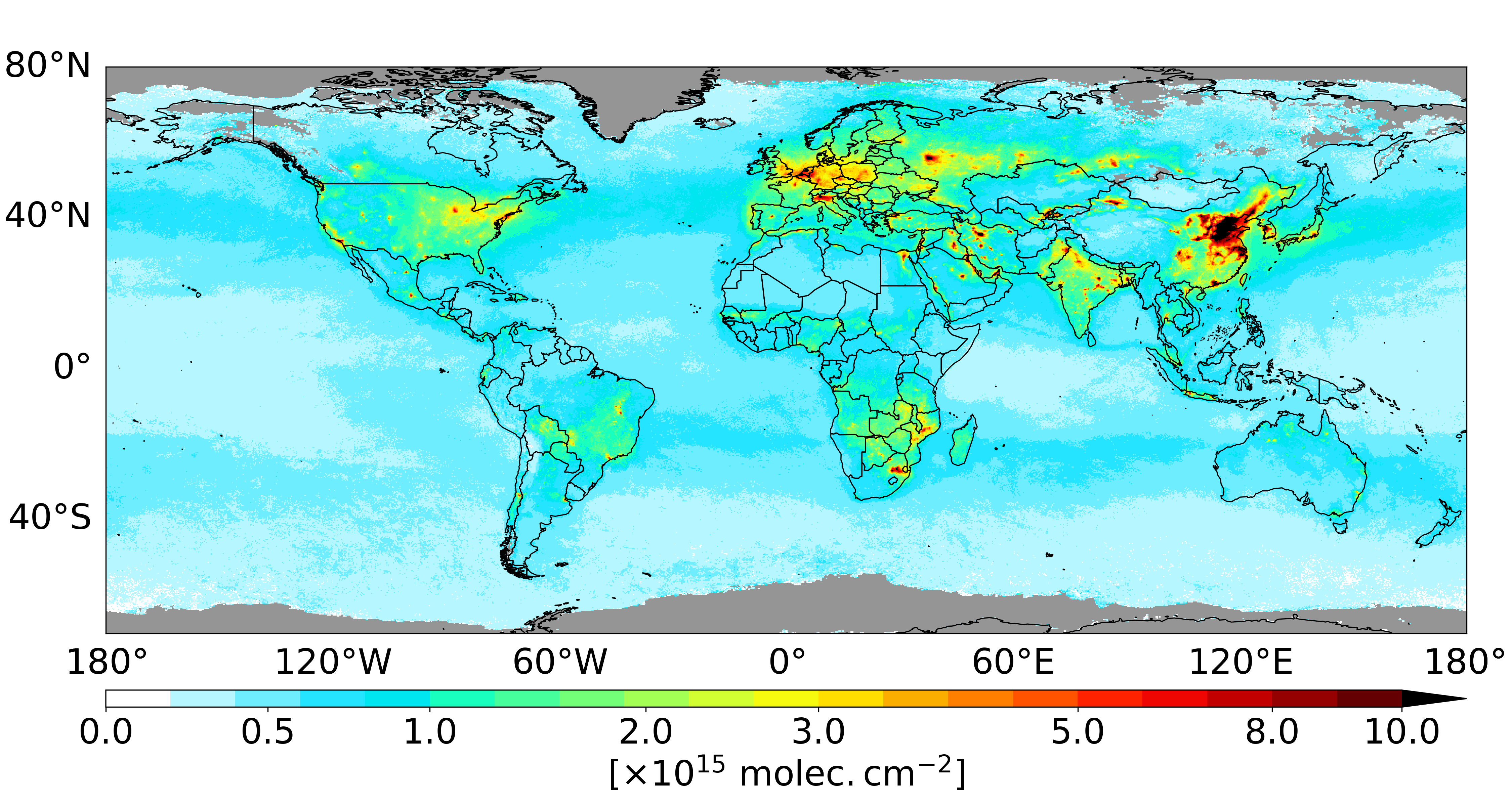 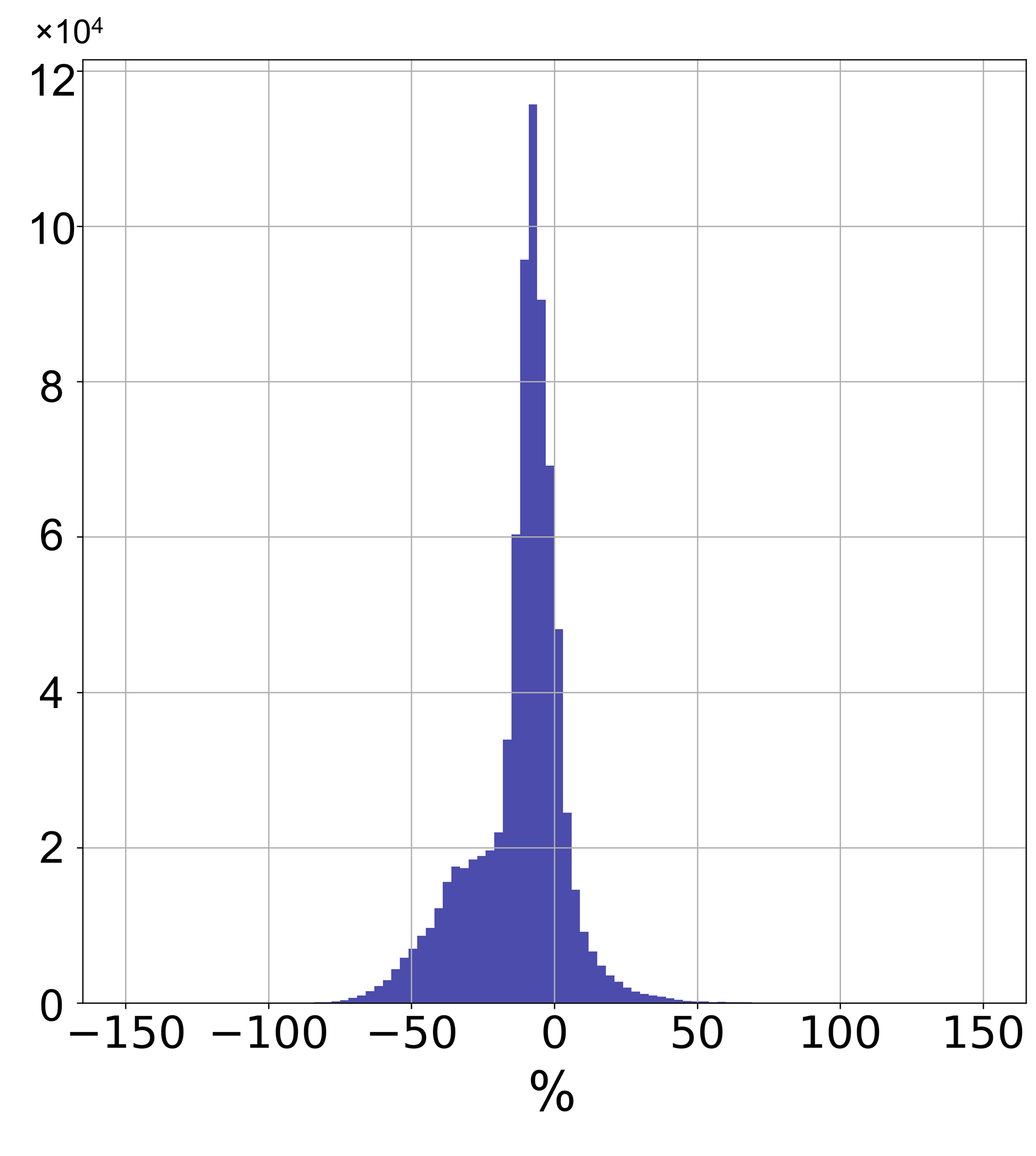 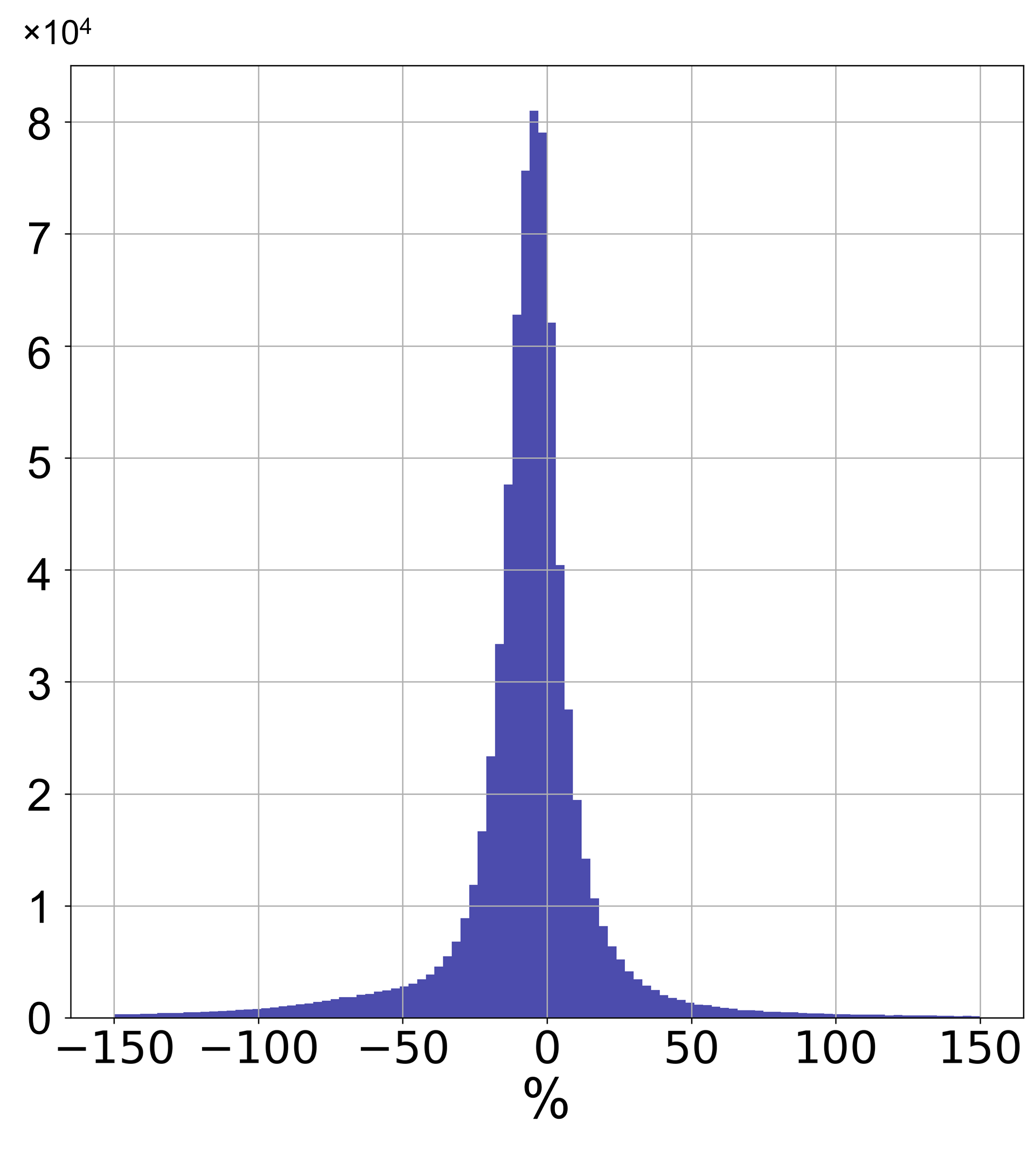 (averaged in April, July, October 2021 and January 2022)
5
POMINO retrievals feature reduced bias compared with measurements of global MAX-DOAS and PGN/Pandora network
POMINO
RPRO
Global MAX-DOAS and PGN/Pandora network
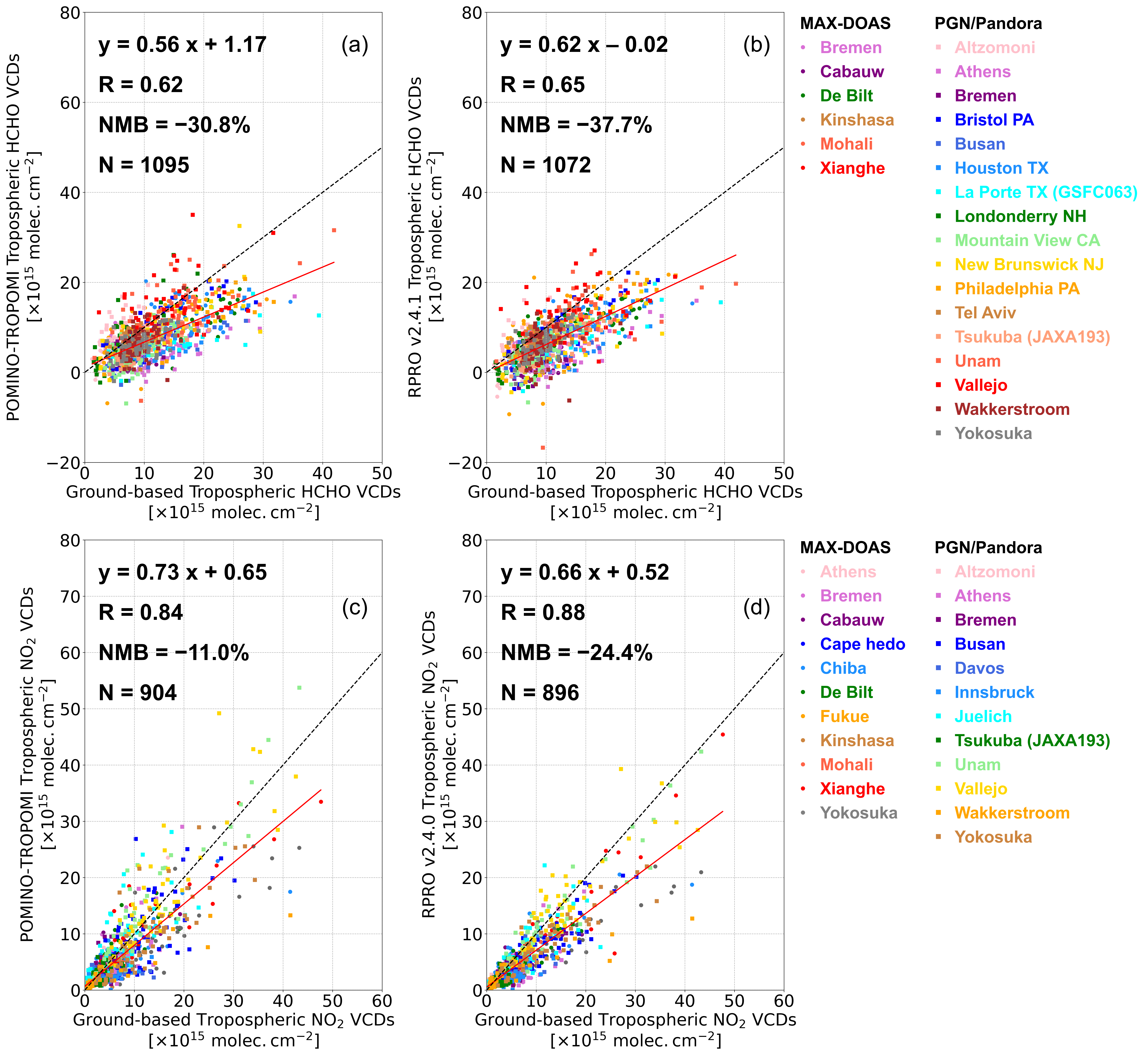 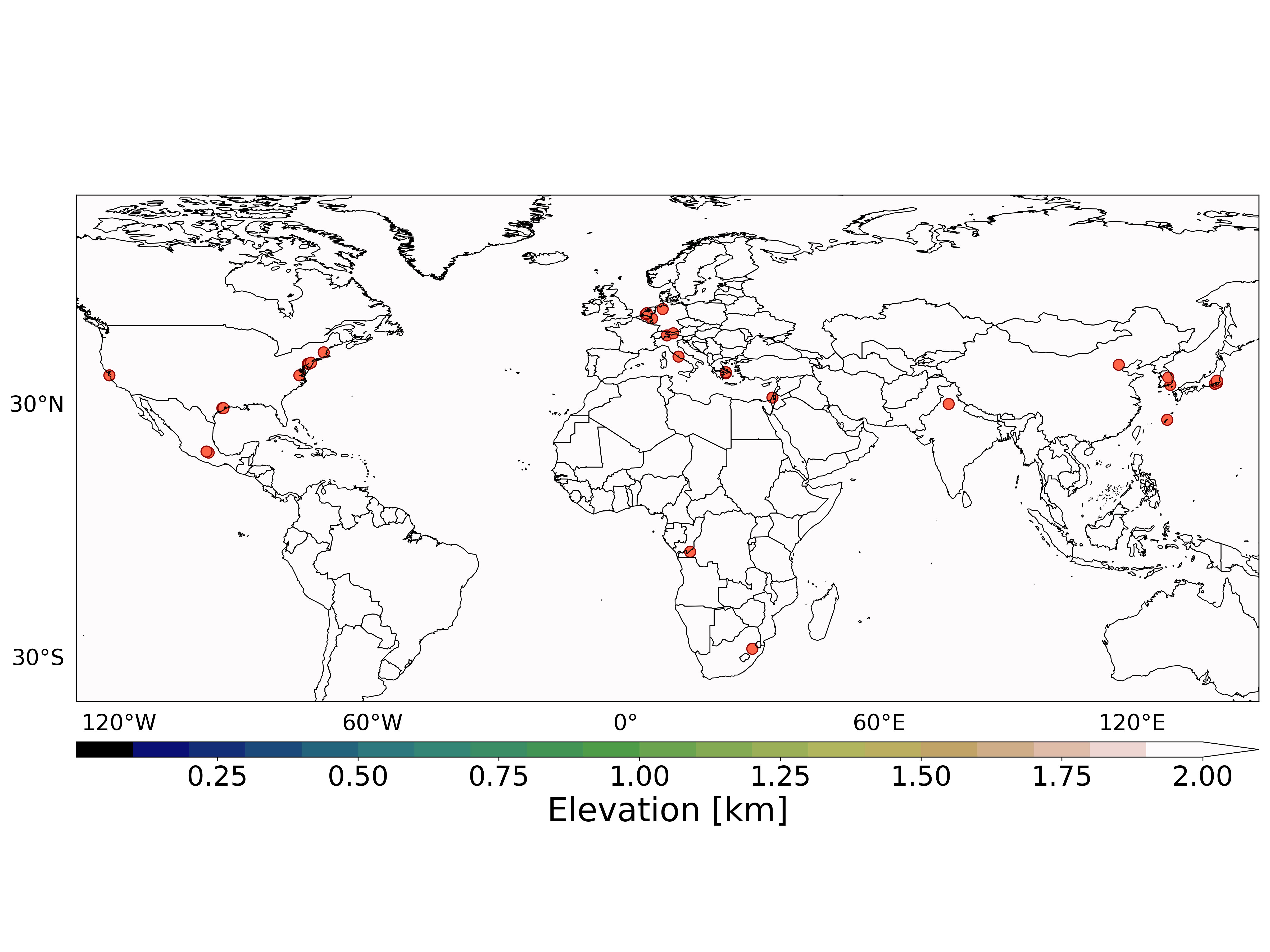 Data processing:
PGN/Pandora & MAX-DOAS daily columns:
11:00 – 16:00 LT averaging window for HCHO
13:00 – 14:00 LT averaging window for NO2
Valid collocation criteria:
Satellite pixel QA flag > 0.5 
Cloud radiance fraction <= 50%
20km sampling radius for HCHO 
5km sampling radius for NO2
Statistics: 
linear regression using robust Theil-Sen estimator
6
Implicit aerosol corrections lead to lower HCHO columns by ~35% over polluted areas in North America during summertime
North America
East Asia
July 2021
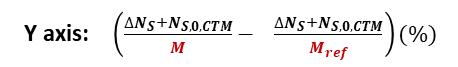 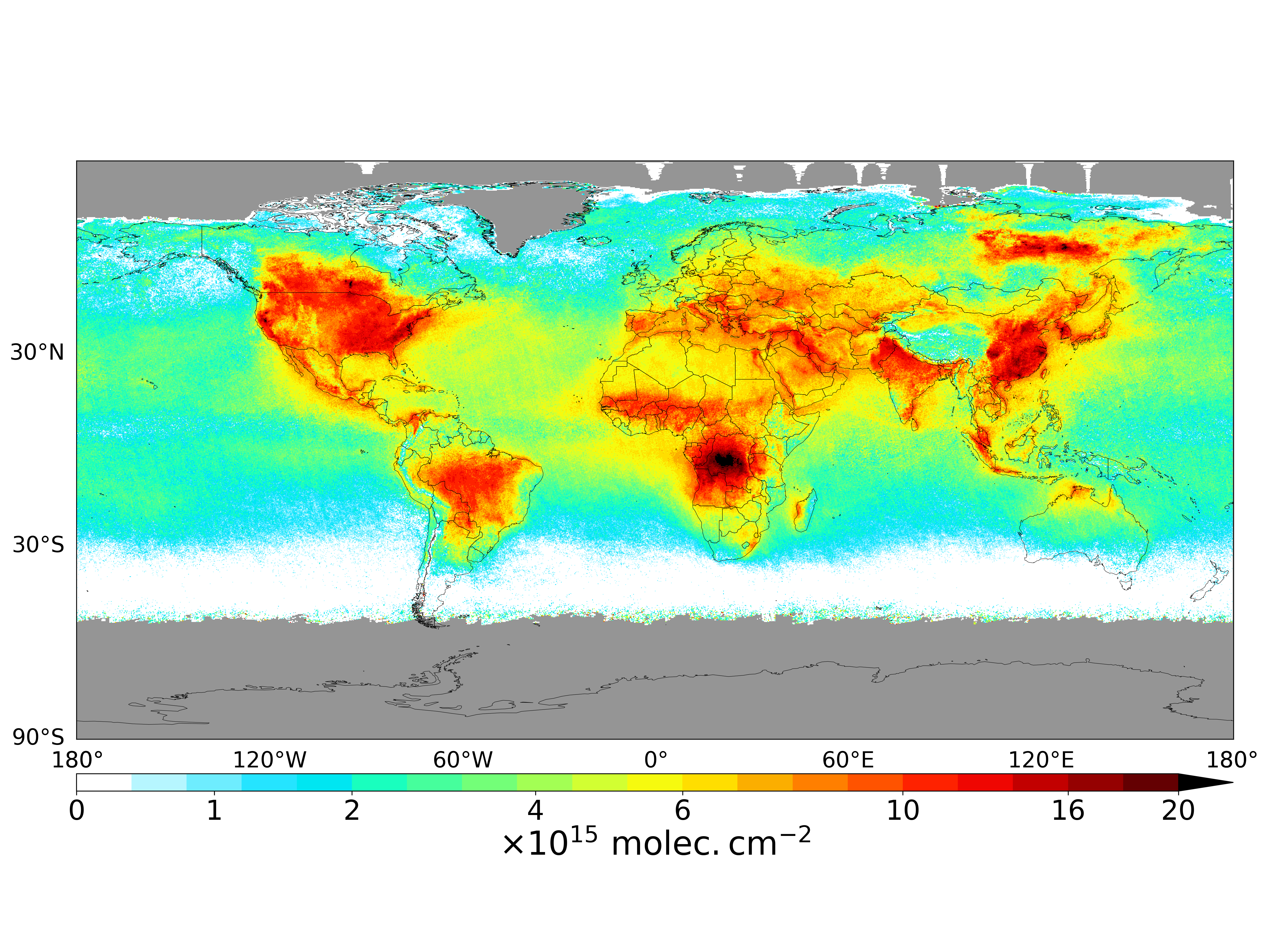 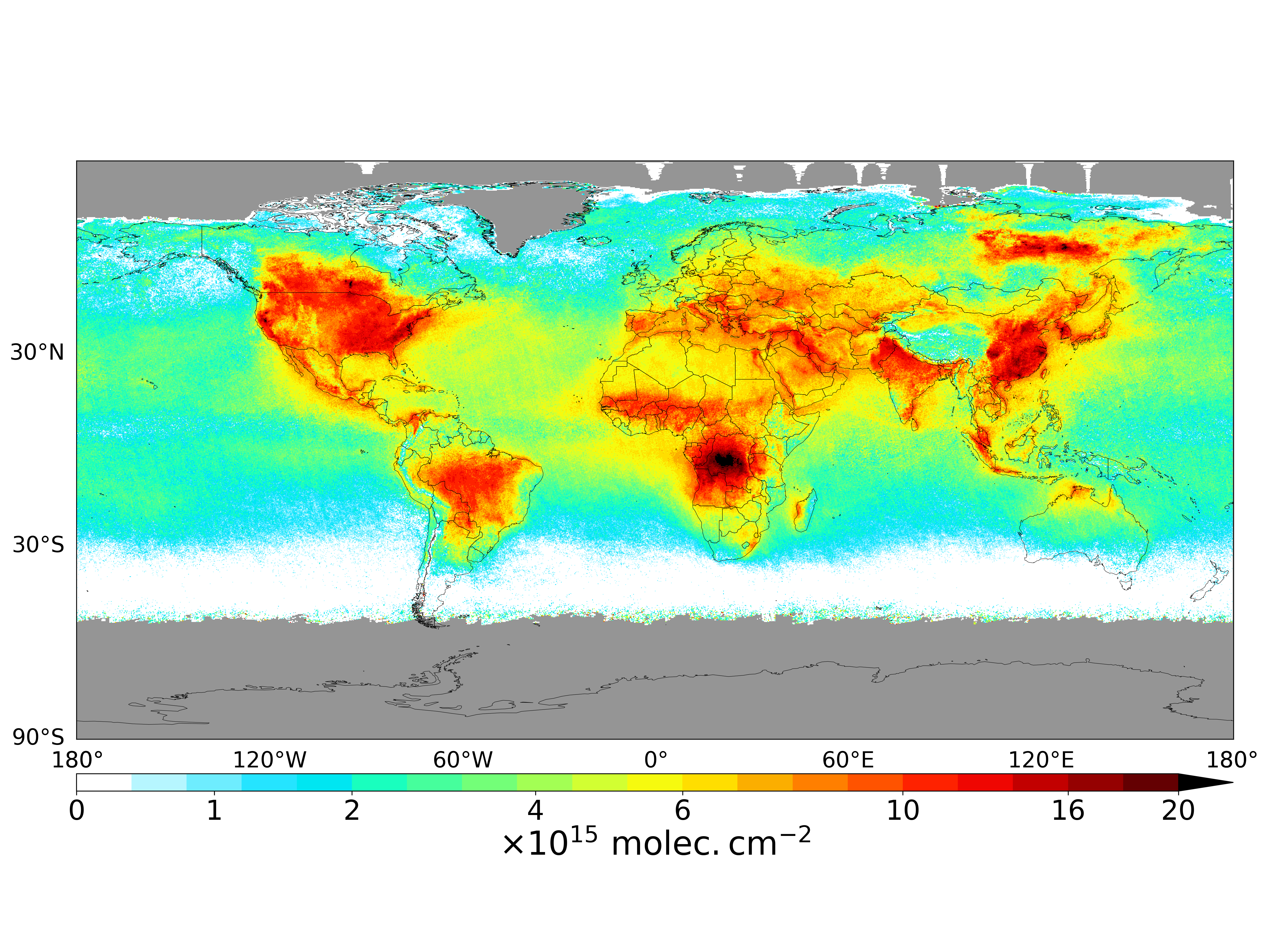 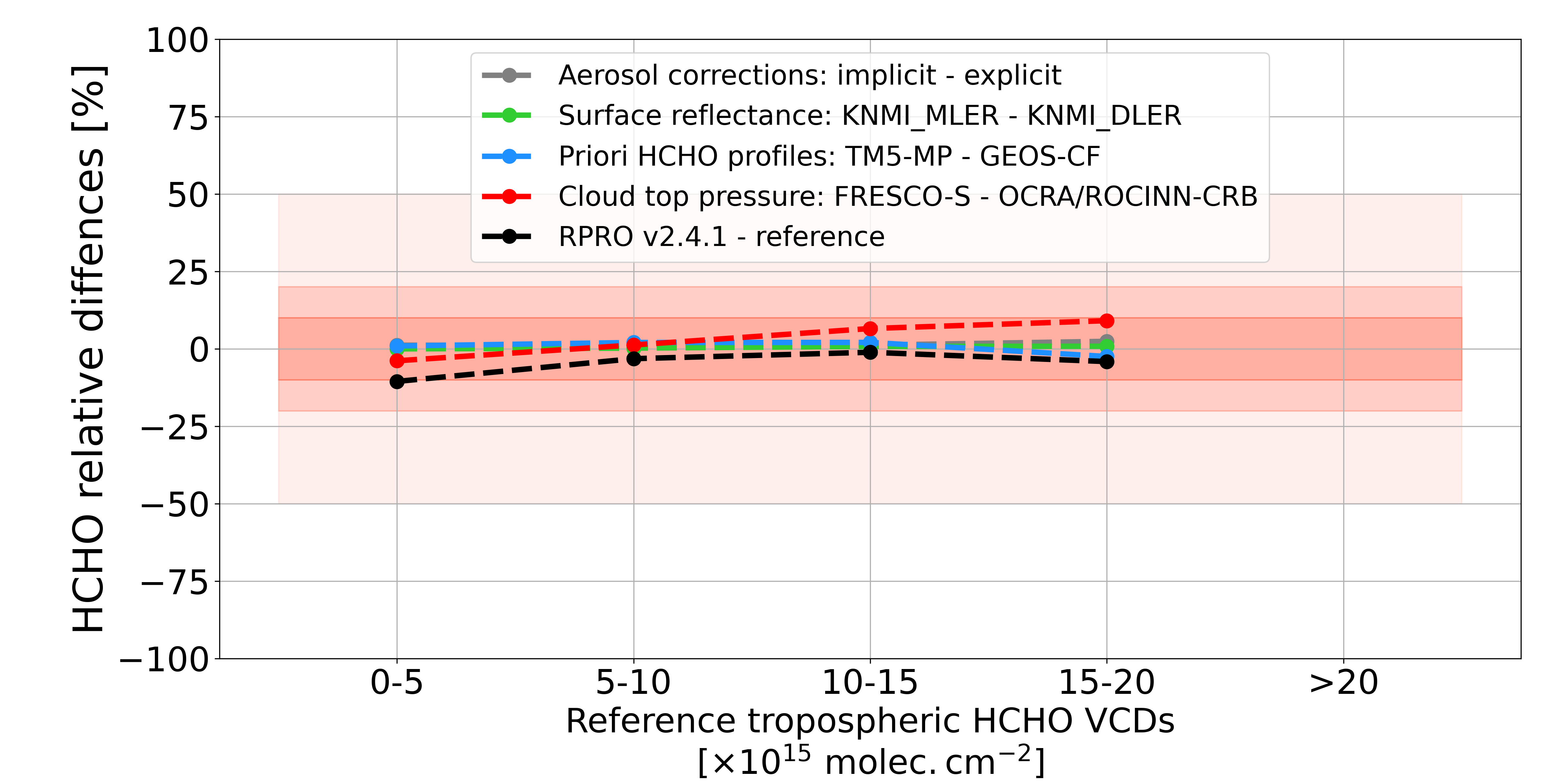 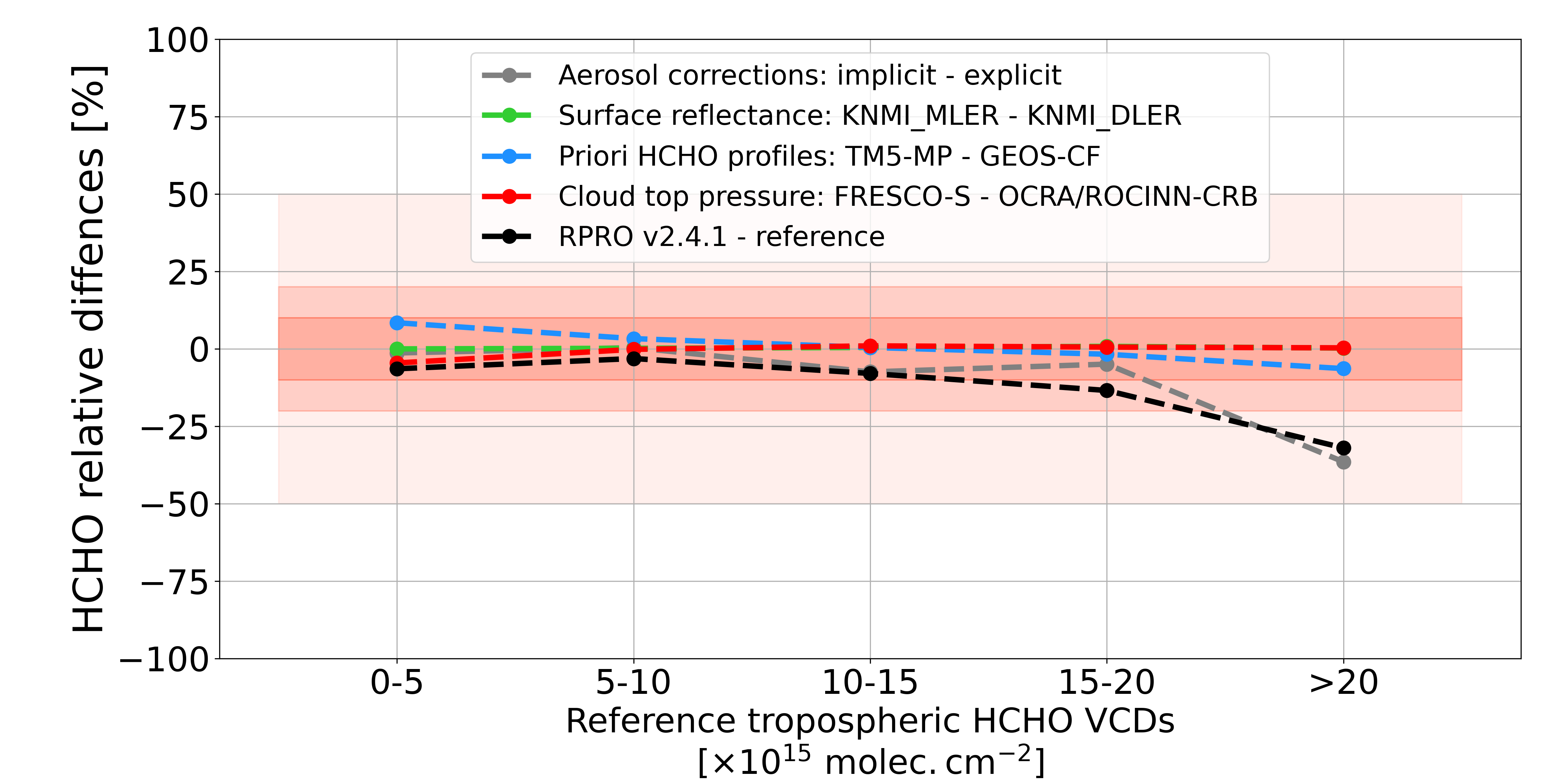 RPRO v2.4.1 – POMINO
RPRO v2.4.1 – POMINO
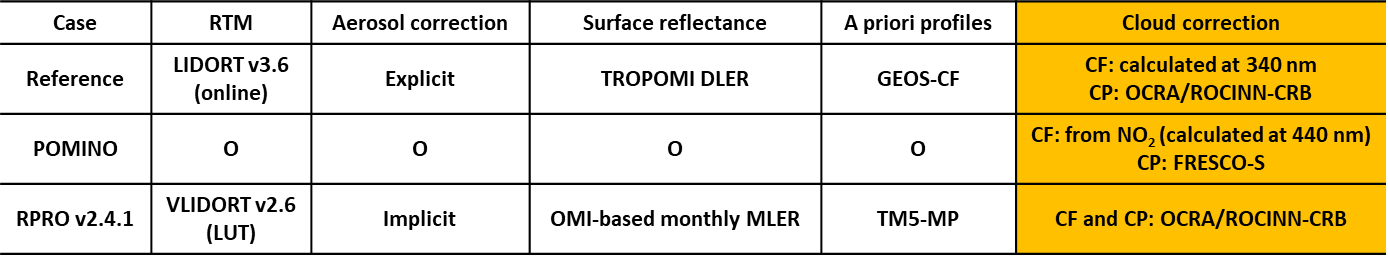 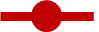 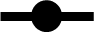 Directional dependence of HCHO AMF on surface reflectance is very weak, but note systematic differences between different products, e.g., TROPOMI MLER and OMI MLER
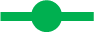 Implicit aerosol corrections dominate the negative HCHO differences of RPRO over polluted areas in North America  Explicit aerosol corrections should be included under extreme situations (e.g., wildfires)
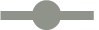 7
Complex structural uncertainties of NO2 VCDs from ancillary parameters in AMF calculation
North America
East Asia
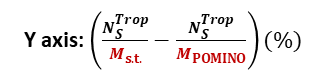 Jan. 2022
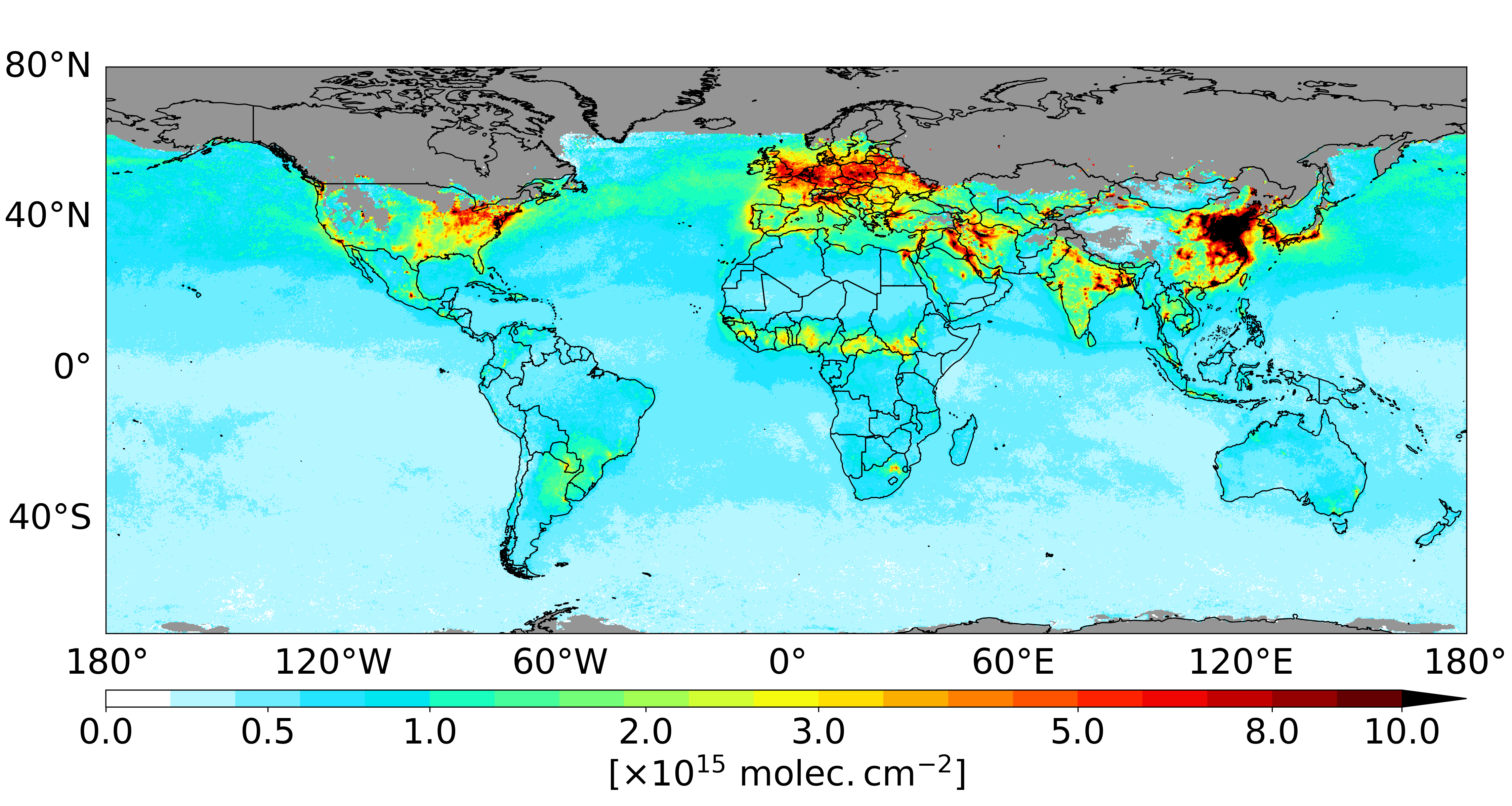 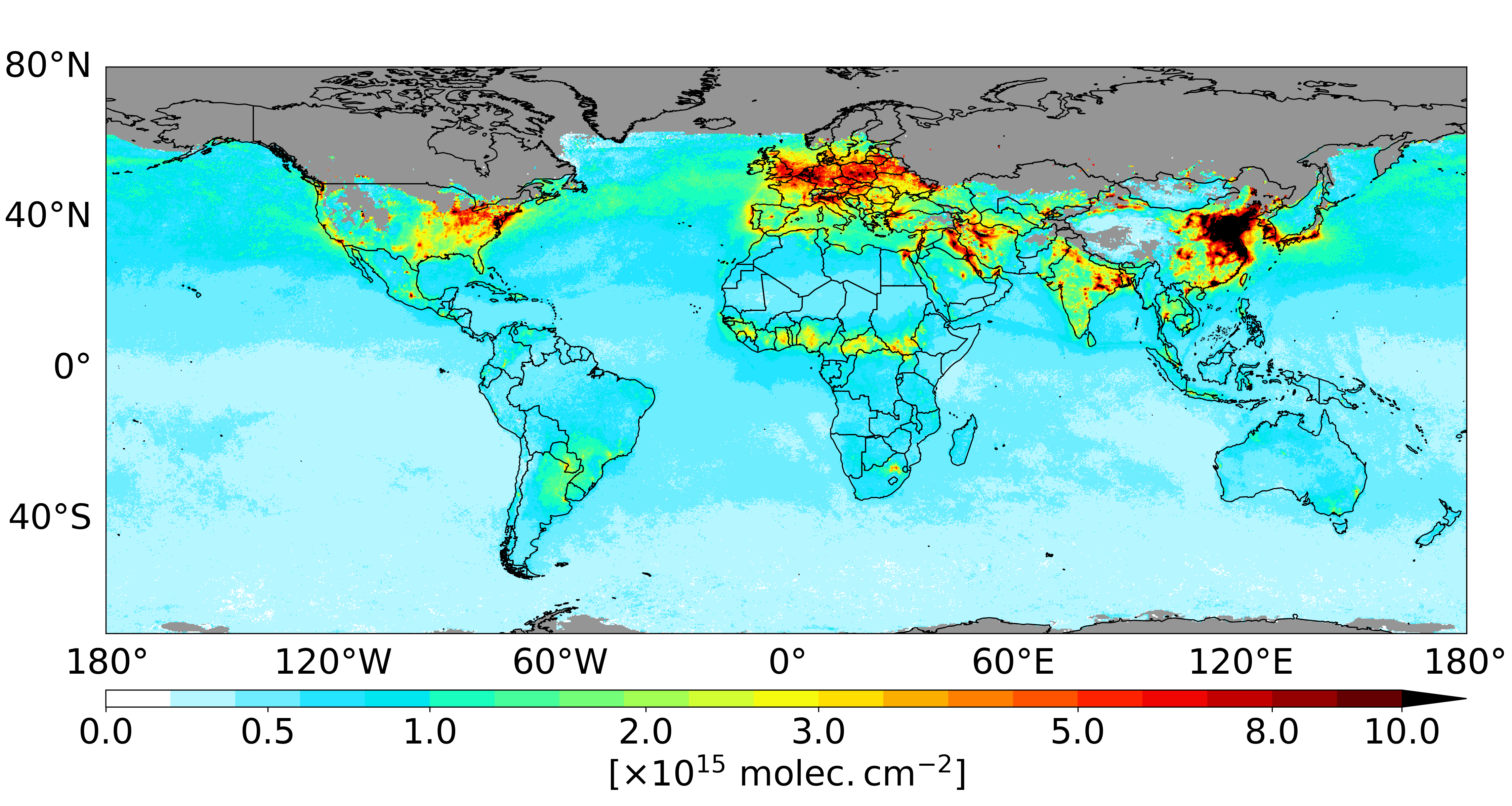 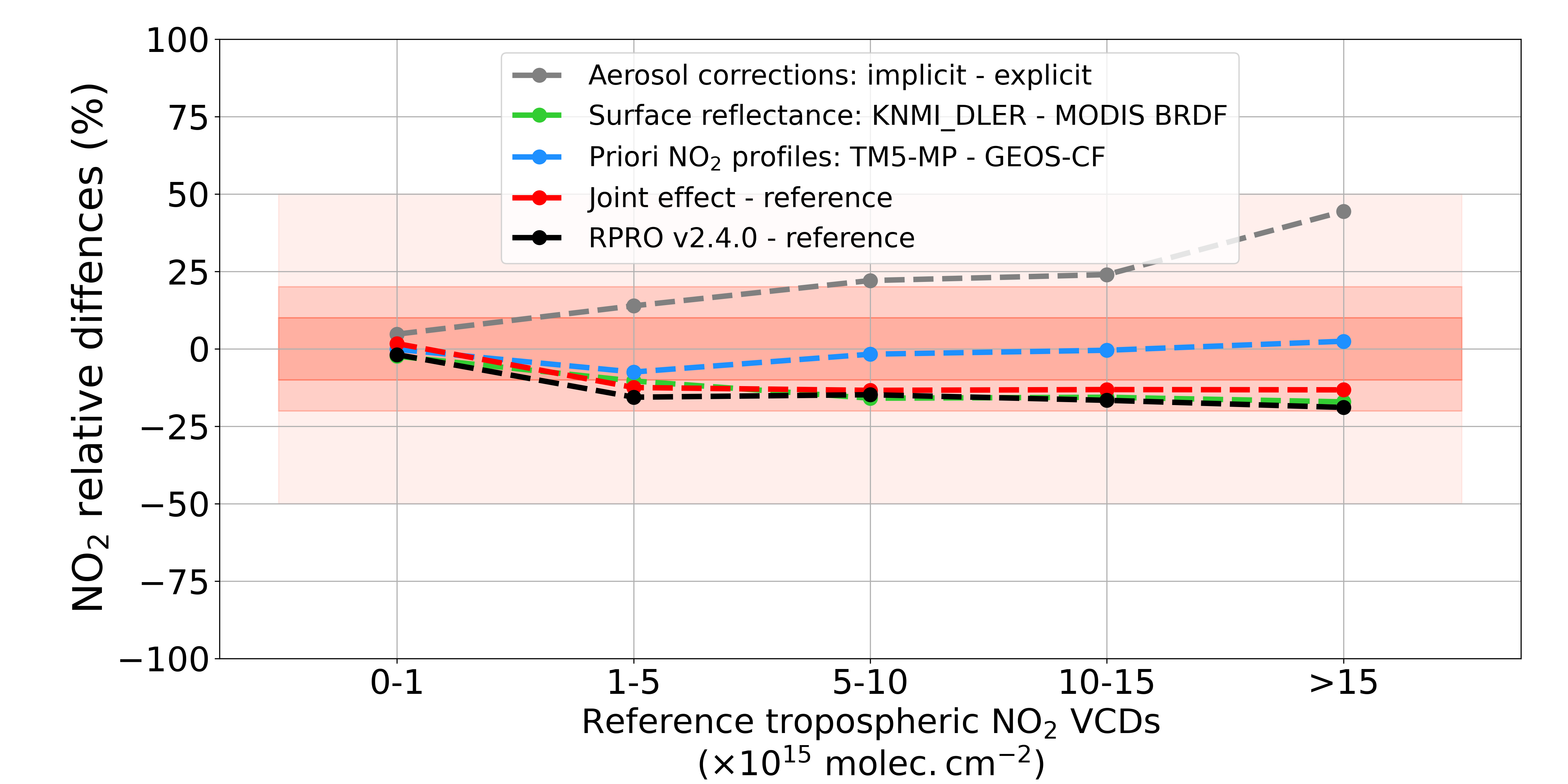 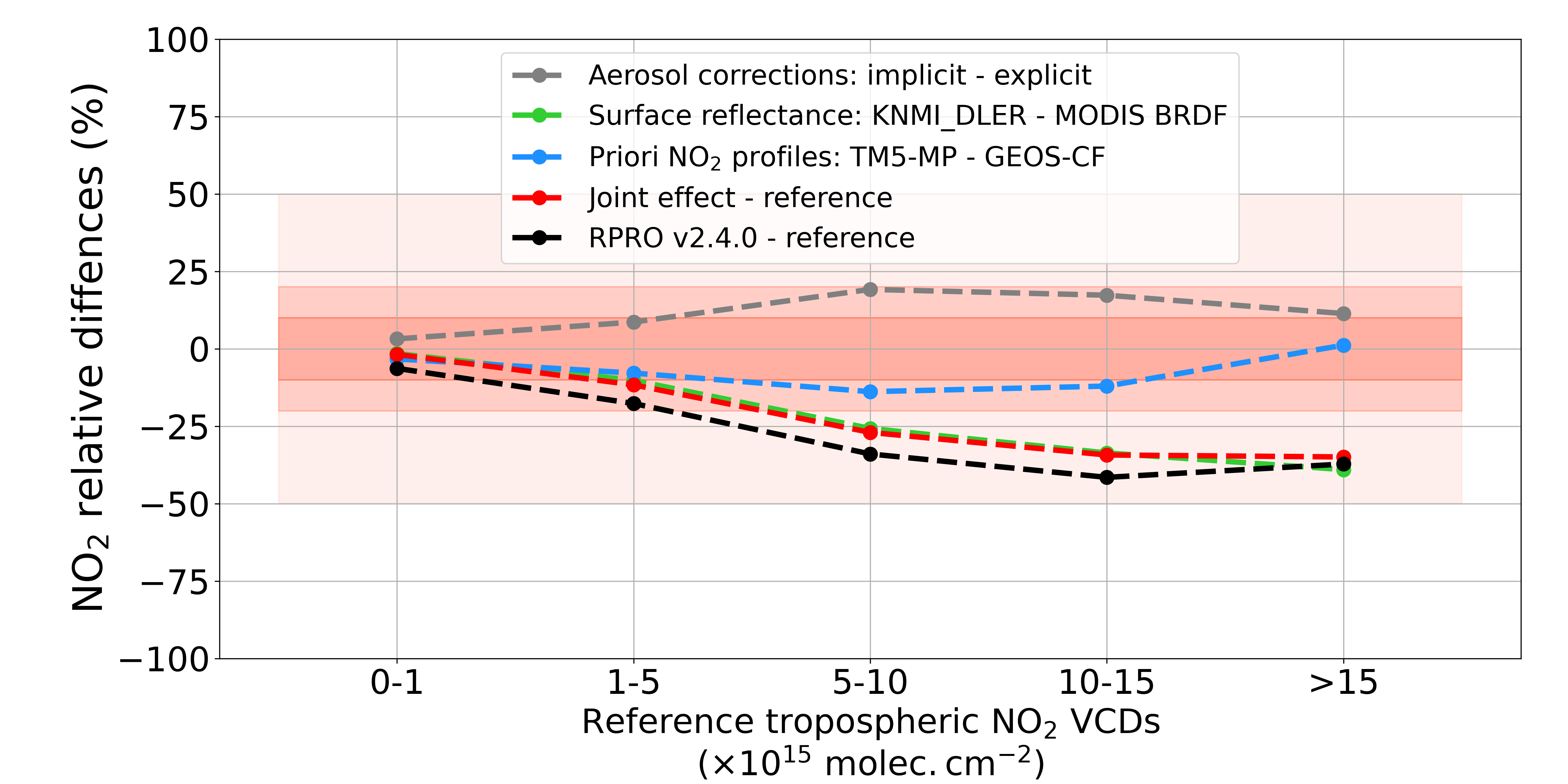 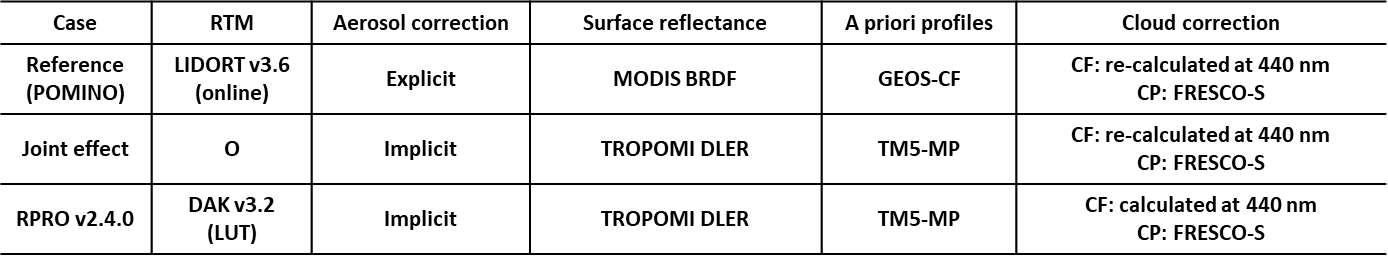 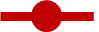 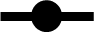 Structural uncertainty caused by surface reflectance is up to 30% in North America and 25% in East Asia(MODIS blue-sky albedo systematically lower than TROPOMI DLER)
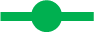 Higher NO2 columns with implicit aerosol corrections in East Asia are due to enhanced cloud “shielding” effect (increased cloud fraction & cloud layer height > NO2 layer height)
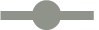 8
More regions with O3 sensitivity in transitional regime in East Asia are revealed by POMINO retrievals
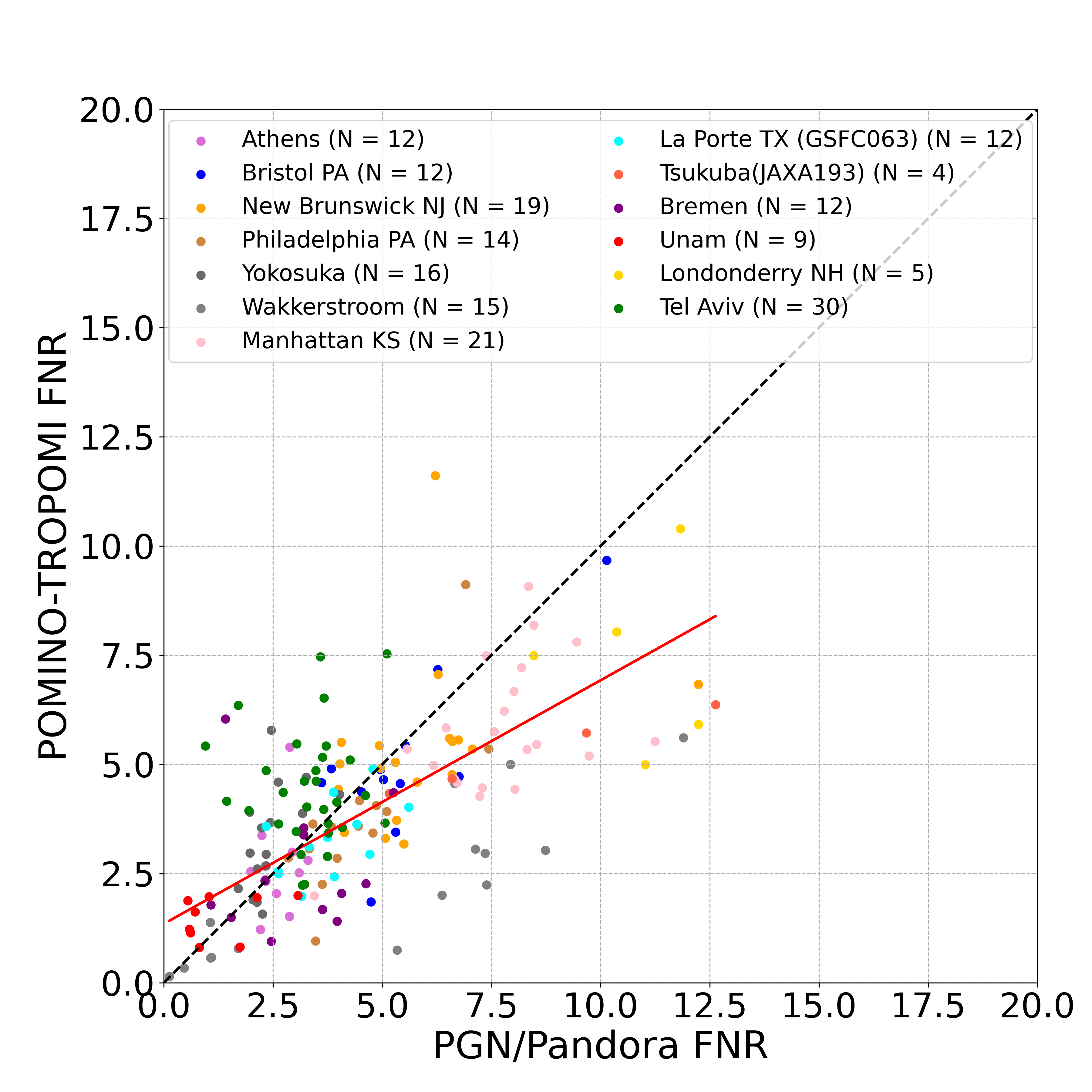 July 2021
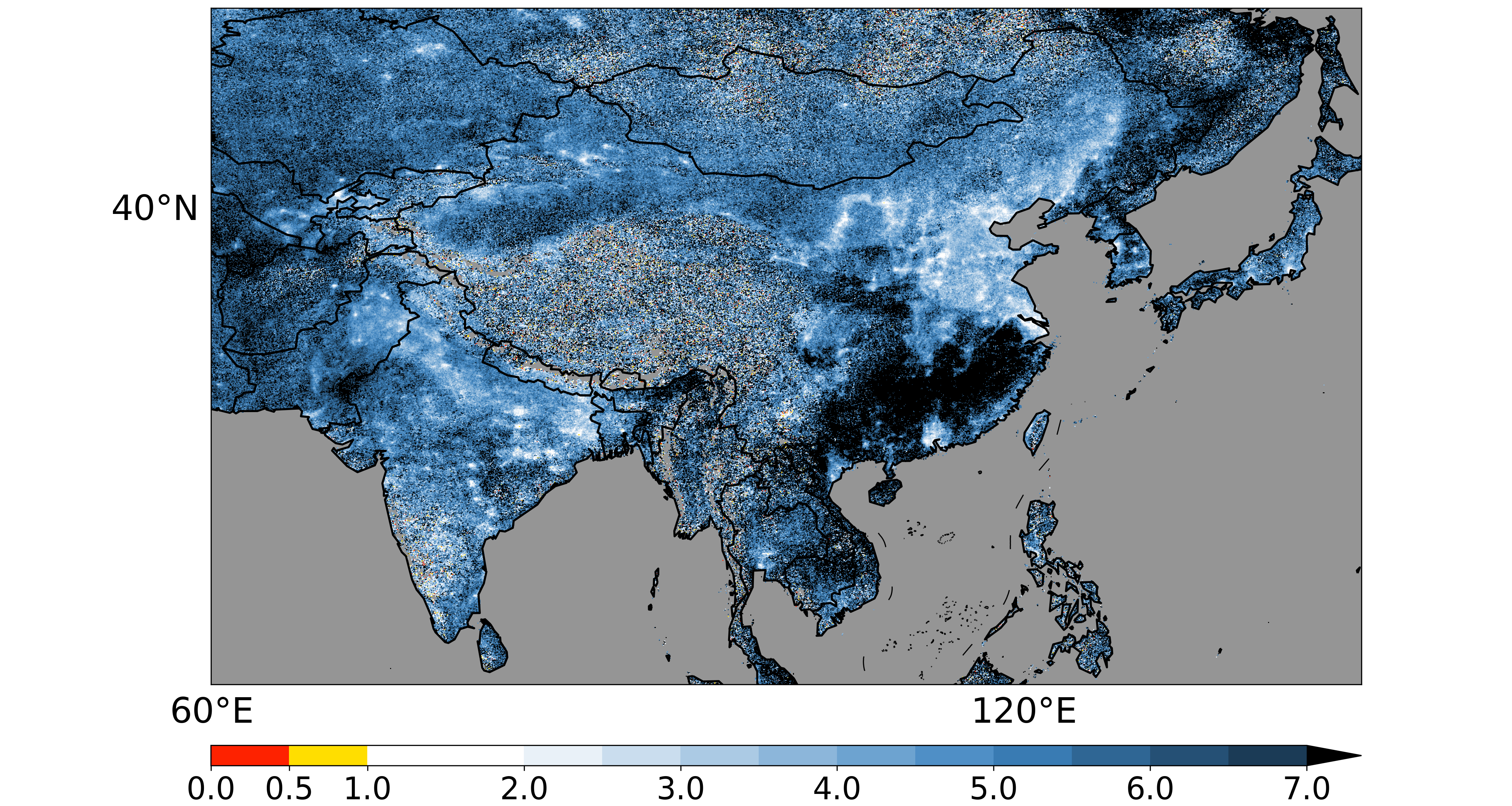 Y = 0.56 X + 1.35
R = 0.71
NMB = -11.7%
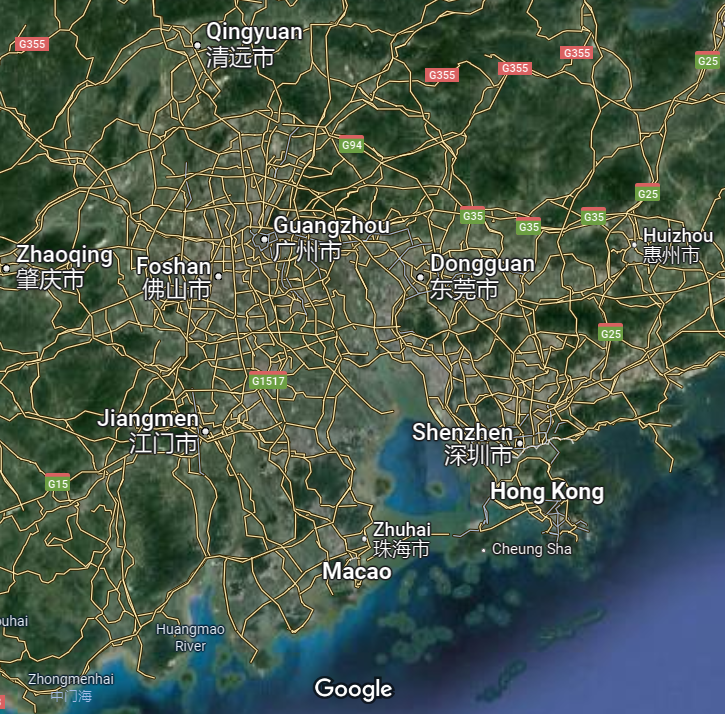 Pearl River Delta
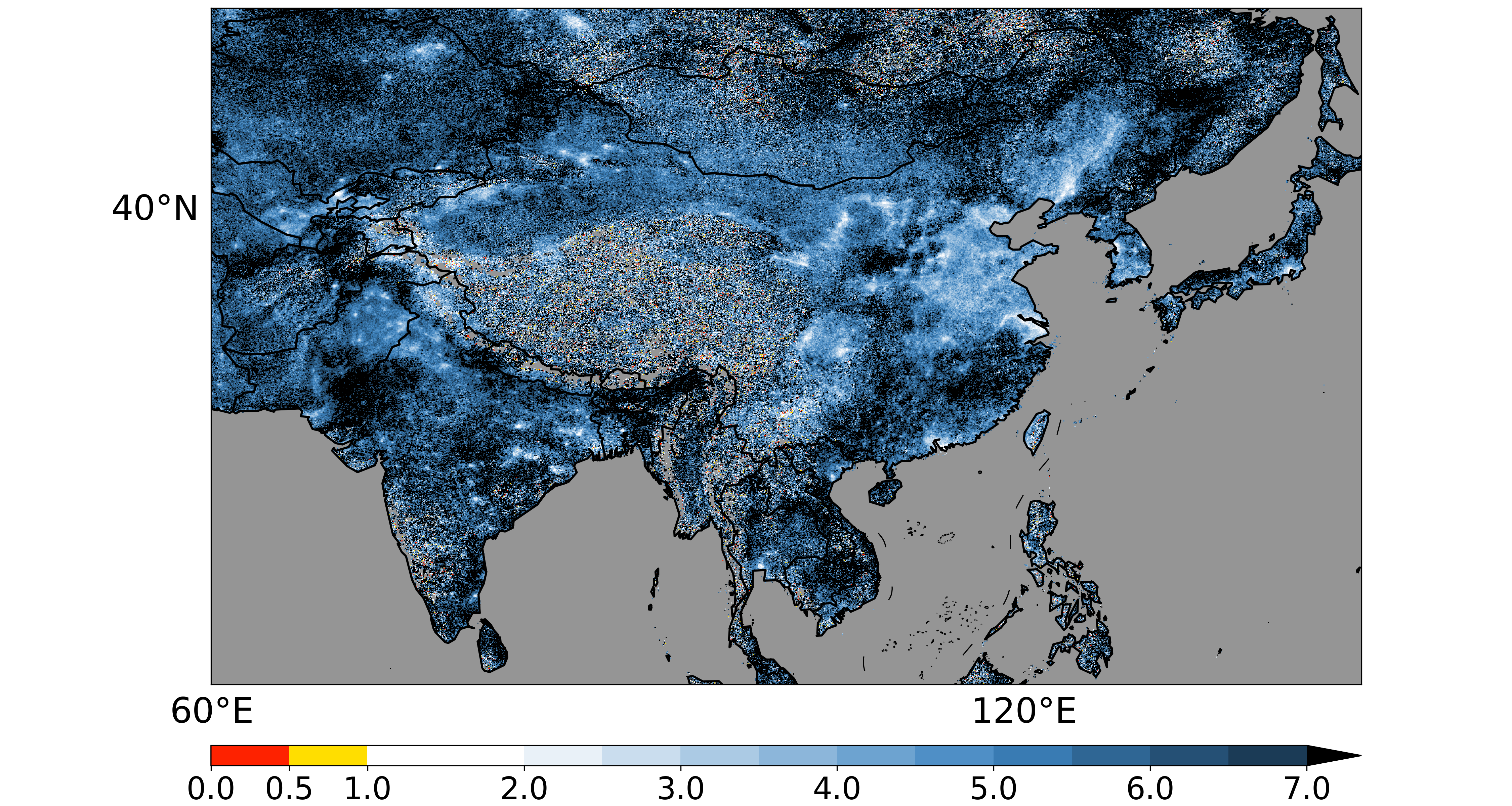 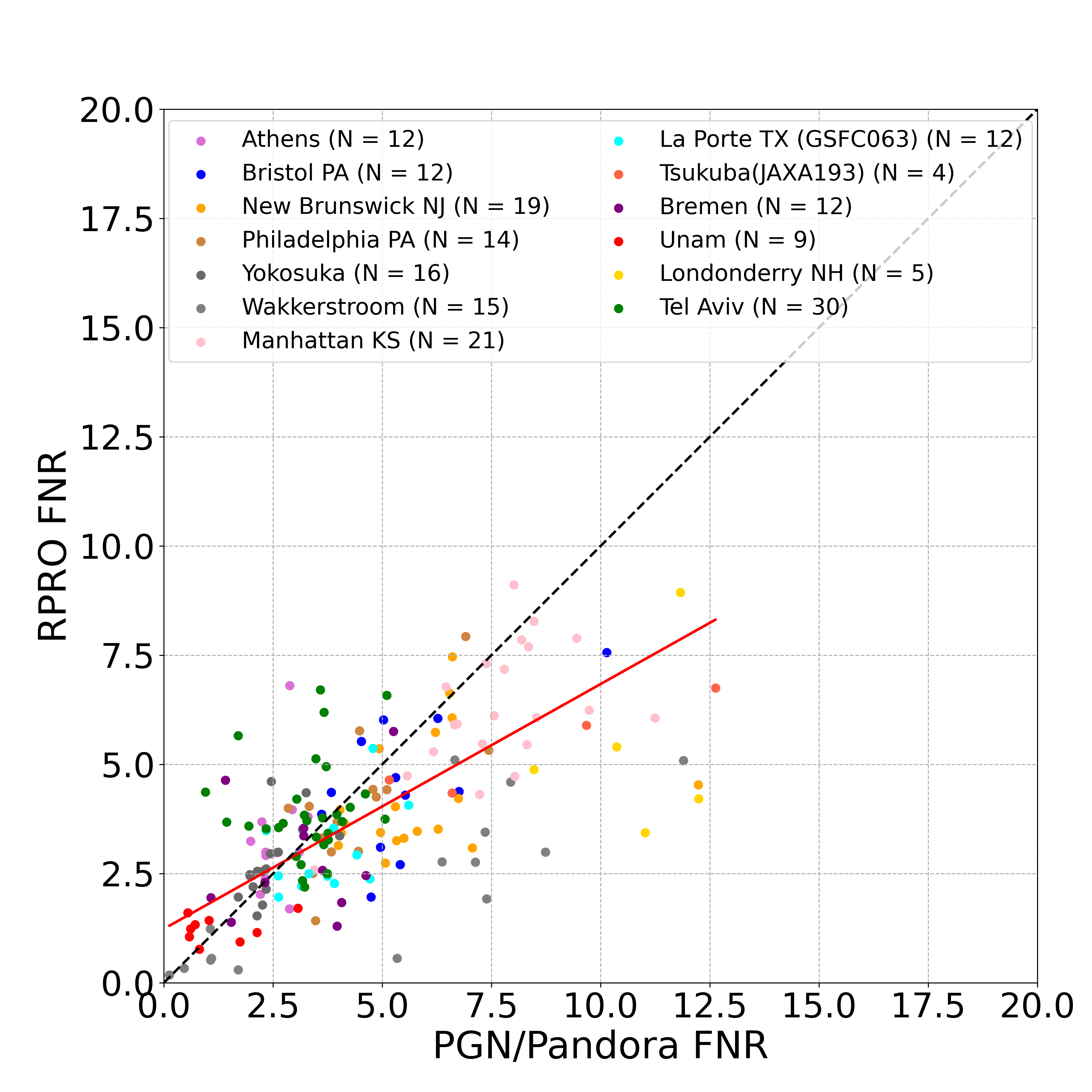 Y = 0.56 X + 1.23
R = 0.73
NMB = -17.1%
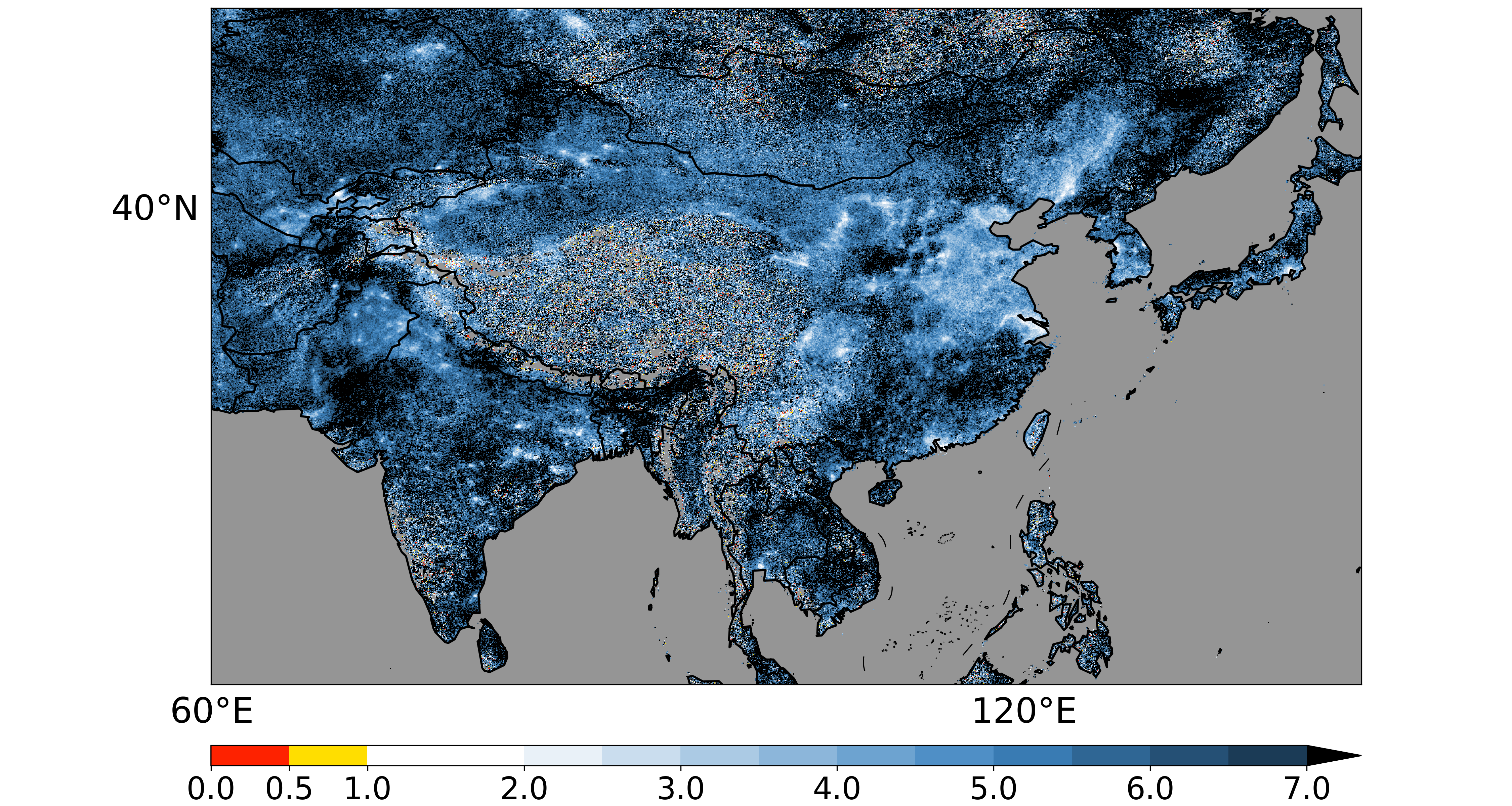 NOx-limited
Transitional
VOC-limited
9
Summary
POMINO consistent global HCHO & NO2 retrievals show promising results
POMINO retrievals feature reduced biases compared with ground-based measurements
Explicit aerosol corrections should be included under extreme situations (e.g., wildfires)
Further evaluation of surface reflectance datasets are needed
POMINO retrievals provide consistent database for ozone sensitivity analysis
*Acknowledgement: We thank the PIs, support staff and funding for establishing and maintaining all the sites of the MAX-DOAS and PGN used in this investigation.
10